Ölçme ve Değerlendirmede Temel İstatistiksel
 Kavramlar
Verilerin Düzenlenmesi
40 Öğrenciye ait İngilizce okuma testi puanları (N=40)

Alınabilecek en düşük puan = 0
Alınabilecek en yüksek puan = 100
Verilerin Düzenlenmesi
Verileri düzenlemek için yapılacak ilk işlerden biri verilerin küçükten büyüğe ya da büyükten küçüğe sıraya koyulmasıdır.
Verilerin Düzenlenmesi
40 Öğrenciye ait İngilizce okuma testi puanları (N=40)

Alınabilecek en düşük puan = 0
Alınabilecek en yüksek puan = 100
Verilerin Düzenlenmesi
Verilen örnekte İngilizce testi sonucu elde edilen puanlar grupta belli bir sıklık göstermektedirler.
Grupta, 15 puan alan 3 öğrenci varken, 45 puan alan 4 öğrenci, 55 puan alan ise 9 öğrenci vardır.
Puanlar, grupta bulunuş sıklıklarına göre özetlenebilirler
Verilerin Düzenlenmesi
Verilen örnekte İstatistik testi sonucu elde edilen puanlar grupta belli bir sıklık göstermektedirler.
Grupta, 15 puan alan 3 öğrenci varken, 45 puan alan 4 öğrenci, 55 puan alan ise 9 öğrenci vardır.
Puanlar, grupta bulunuş sıklıklarına göre özetlenebilirler
Verilerin Düzenlenmesi
Verilerin Gruplandırılması
Veri sayısının yüksek olduğu durumlarda, birden fazla değeri içine alacak gruplar belirlenerek veriler gruplandırılabilir. 
Grup oluşturulurken dikkat edilmesi gerekenler:
İstenilen sayıda grup alınabilir. Ancak genelde en az 5, en fazla 18 grup alınır. 
Gruplar oluşturulurken herbir değer tek bir gruba düşmelidir.
Her grup aralığı eşit olmalıdır.
Verilerin Düzenlenmesi
Verilerin Gruplandırılmasındaki Basamaklar
Gruptaki en yüksek değer ile en düşük değer arasındaki fark hesaplanarak değer aralığı belirlenir.
* R = Y – K = 95 – 10 = 85
Grup sayısına karar verilir. 
	* Örneğin, 10 
Değer aralığı grup sayısına bölünerek grup aralığı (grup genişliği) hesaplanır. 
85 / 10 = 8.5 (bir üst tam sayıya yuvarlanır = 9)
	Grup sayısıyla grup aralığı arasında ters orantılı bir ilişki söz konusudur. Grup sayısı azaldığında grup aralığı artar. Grup aralığı arttıkça bireylerin değerleri ile elde edeceğimiz bilgi azalır.
Verilerin Düzenlenmesi
Verilerin Düzenlenmesi
Merkezi Eğilim Ölçüleri
Merkezi Eğilim (Yığılma, Vasat) Ölçüleri
(Mod, Medyan, Aritmetik Ortalama)
	Merkezi Egilim ölçüleri, grupta yer alan bireylerin hangi değerler etrafında toplandığını gösteren ölçülerdir.
Merkezi Eğilim Ölçüleri
Mod (Tepe Değer): Bir grupta frekansı en yüksek olan değer veya bir grupta en sık gözlenen, en sık tekrarlanan değer mod olarak tanımlanır. 

Bir dağılımda ne zaman moddan söz edilemez?
Merkezi Eğilim Ölçüleri
Aşagıda verilen puan dağılımında, frekansı en yüksek olan puan, dağılımın modunu verir.
	11 12 12 12 13 13 13 13  14 14 14 14  15 15 15 15 15  16 16 16 16 16 16 17 17 17 17 17 17 17 18 18 18 18 18 18 18 18 21 21 21 21 21 21 21 21 21 21 21 22 22 22 23 23 24 24 
Verilen puan dağılımı, aşağıdaki frekans tablosuyla veya grafikle özetlenebilir.
Merkezi Eğilim Ölçüleri
Merkezi Eğilim Ölçüleri
Bir dağılımda birden çok mod değeri olabilir.
Aşagıdaki verilen puan dağılımında 2 tane mod değeri vardır. Bu tip dağılımlara iki modlu veya çift modlu dağılım denir.
	35 35 35 35 37 37 37 37 37 37 38 38 38 38 38 38 38 38 38 38 45 45 45 45 50 50 50 50 50 54 54 54 54 54 54 54 54 54 54 56 56 56 56 56 56 58 58 60 60 60 60 60
Merkezi Eğilim Ölçüleri
Merkezi Eğilim Ölçüleri
Medyan (Ortanca): Veriler küçükten büyüğe veya büyükten küçüğe sıralandığında, dağılımın tam ortasındaki değer medyan olarak tanımlanır. Medyanın altında ve üstünde kalan değer sayısı birbirine eşittir. 
	Medyan değeri grupta n, birey sayısını ifade etmek üzere [(n + 1)/ 2]. bireye karşılık gelen değerdir.
Merkezi Eğilim Ölçüleri
Aşağıda 7 öğrencinin aldığı puanlar verilmiştir.
	24 65 54 37 73 67 80 
Bu dağılımın medyan değerini hesaplayabilmek için ilk olarak, puanların sıraya dizilmesi gerekir.
24 37 54 65 67 73 80
Yukarıdaki şekilde sıraya dizilen puanlardan tam ortadaki puan medyandır: (7 + 1)/2 = 4 (Soldan veya sağdan 4. öğrenciye karşılık gelen değer medyanı verir.) 
Medyanın hem sağında hem solunda eşit sayıda değer vardır. 
Veri sayısı her zaman yukarıdaki örnekte olduğu gibi tek sayı olmayabilir.
Merkezi Eğilim Ölçüleri
Örneğin, bir önceki örnekte verilen puanlarda 24 değeri olmasaydı, puanlar aşağıdaki şekilde sıralanacaktır.
	37 54 65 67 73 80 
Bu durumda tam ortaya gelen değer olmayacaktır: (6 + 1)/2 = 3.5
Veri sayısının tek sayı olmayip cift sayı olduğu durumlarda medyan ortaya en yakın olan iki değerin ortalamasıdır (3. ve 4. öğrencilere karşılık gelen değerlerin ortalaması).   
Medyan = (65+67)/2 =66
Merkezi Eğilim Ölçüleri
Aritmetik Ortalama: Bir dağılımdaki değerlerin (puanların) toplamının, dağılımdaki veri sayısına bölümü aritmetik ortalamayı verir. 
Aritmetik Ortalama = Verilerin Toplamı / Veri Sayısı
Merkezi Eğilim Ölçüleri
Aşağıda 20 öğrencinin puanları verilmiştir.
	
12 15 18 10 14 14 15 16 16 20 12 14 15 18 14 15 16 16 15 15
Merkezi Eğilim Ölçüleri
Mod, Medyan, Aritmetik Ortalama?
Sınıflama ölçeğinde hangi merkezi eğilim ölçüsü kullanılabilir?
Sıralama ölçeklerinden elde edilen ölçme sonuçları için kullanılabilecek merkezi ağılım ölçüsü nedir?
Eşit aralık ve eşit oranlı ölçeklerden elde edilmiş ölçme sonuçları üzerinden hangi merkezi eğilim ölçüsü hesaplanabilir?
Merkezi Eğilim Ölçüleri
Mod, Medyan, Aritmetik Ortalama?
Merkezi eğilim ölçülerinden en hassas olanı hangisidir? 
Dağılıma yeni gözlem değerlerinin eklenip çıkarılması aritmetik ortalamayı nasıl etkiler?  
Uç değerlerden hangi merkezi eğilim ölçüleri etkilenir?
Merkezi Eğilim Ölçüleri
Mod, Medyan ve Ortalama Arasındaki İlişkiler
Simetrik Dağılım
Sola Çarpık Dağılım
Sağa Çarpık Dağılım
Merkezi Eğilim Ölçüleri
Simetrik Dağılım
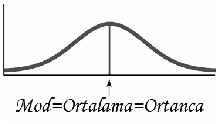 Merkezi Eğilim Ölçüleri
Simetrik Dağılım:
Simetrik dağılımda mod, medyan ve ortalama değerleri birbirlerine eşit veya çok yakındır.
Bu dağılımda değerler ortalamanın sağında ve solunda eşit sayıda dağılır.
Bu dağılımda grubun başarısının normal olduğu veya testin orta güçlükte olduğu yorumu yapılır.
Normal dağılım olarak da adlandırılır ve çan şeklindedir.
Merkezi Eğilim Ölçüleri
Sola Çarpık Dağılım
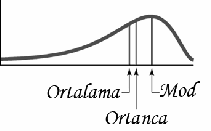 Merkezi Eğilim Ölçüleri
Sola Çarpık Dağılım:
Mod>Medyan>Ortalama
Bu dağılımda değerler ortalamanın üzerinde toplanmıştır. 
Bu dağılımda bireylerin başarılı olduğu veya testin kolay olduğu söylenebilir.
Merkezi Eğilim Ölçüleri
Sağa Çarpık Dağılım
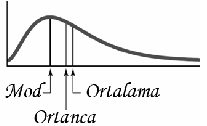 Merkezi Eğilim Ölçüleri
Sağa Çarpık Dağılım:
Mod<Medyan<Ortalama
Dağılımda değerler ortalamanın altında toplanmıştır.
Grup başarısız ya da test zor şeklinde yorum yapılacaktır.
Merkezi Eğilim Ölçüleri
Örnek
Değişim (Yayılma) Ölçüleri
Değişim ölçüleri grubun homojen veya heterojen olması hakkında bilgi verir.
Homojen Dağılım: Homojen bir dağılımda puanlar birbirine yaklaşır. Bir gruptaki puanlar, ortalamanın etrafında toplandıkça dağılım homojenleşir, puanlar arasındaki farklılaşma ya da değişkenlik azalır. 
Heterojen Dağılım: Heterojen bir dağılımda puanlar birbirinden uzaklaşır. Bir gruptaki puanlar, ortalamadan uzaklaştıkça dağılım heterojenleşir. Puanlar arasındaki farklılaşma yüksektir. Değişim ölçüleri grubun homojen veya heterojen olması hakkında bilgi verir.
Değişim Ölçüleri
Ranj (Dizi Genişliği): Ranj en basit değişim ölçüsü olup bir dağılımdaki en yüksek puan ile en düşük puan arasındaki farktır.

	Ranj = En Yüksek Puan – En Düşük Puan
Değişim Ölçüleri
Çeyrek sapma
Q= (Q3-Q1)/2
Q3 = 75. yüzdeliğe ait puan (Üçüncü çeyrek puan)
Q1 = 25. yüzdeliğe ait puan (Birinci çeyrek puan)

25. yüzdelik = Q1: N/(25/100)
75. yüzdelik = Q3: N/(75/100)
Değişim Ölçüleri
Örnek
Çeyrek sapmayı hesaplayınız.
Değişim Ölçüleri
Yandaki iki grafikten birinci grubun heterojen, ikinci grubun ise homojen bir dağılım gösterdiği gözlenmektedir.  
Bu iki gruptaki puan dağılımlarının ranjı 24-11=13 olup birbirine eşittir. Puanların 13 puanlık bir aralıkta dağıldığını ifade eder.
Ranj,gruptaki puanların birbirine ne kadar yakın veya uzak olduğu ile ilgili bir bilgi vermemektedir.
Değişim Ölçüleri
Varyans ve Standart Sapma
Varyans bir dağılımdaki puanların dağılımın aritmetik ortalamasına ne kadar yakın olduğunu belirten bir değişim ölçüsüdür. 
Varyans, bir dağılımdaki puanların dağılımın aritmetik ortalamasından farkının karesinin ortalaması olarak tanımlanır.
Değişim Ölçüleri
Ornek:1,6,3,2,5,7 değerlerinin varyansını hesaplayınız.
Değişim Ölçüleri
Standart Sapma
Standart Puanlar
Neden kullanılır?
Çok başarılı bir gruptaki 70 puan ile az başarılı bir gruptaki 70 puan aynı başarıyı ifade eder mi?
Farklı sınıflardaki öğrencilerin aynı dersten aldıkları puanlara bakarak bir karşılaştırma nasıl yapılabilir?
Aynı şekilde, farklı yıllarda yapılan sınavlardan alınan puanlara bakarak bir karşılaştırma yapmak mümkün mü?
Standart Puanlar
Bu durumda ne yapılmalıdır?
Puanların ortak bir ölçeğe dönüştürülmesi gerekir.
Normal Dağılım
Normal Dağılım
Özellikleri:
Yatay eksende alınan puanları belirten ölçek yer almaktadır. 
Puanların aritmetik ortalaması ölçeğin tam orta noktasını belirtmektedir. 
Z ve T puanları aritmetik ortalamaya gelen bu noktaya farklı değerler vermektedir. 
Normal dağılımda ölçeğin birimi standart sapmadır. Z puanı için birim 1, T puanı için birim 10’dur.
Eğri altındaki tüm alan 1’e eşit olup, Z=0’dan küçük puanlar için eğri altındaki alan 0.5’tir yani toplam alanın yarısıdır. Bu sonuç üstü puanlar için de geçerlidir.
Standart Puanlar
Z Puanı: 
Bireyin grubun aritmetik ortalamasının kaç standart sapma üzerinde veya altında olduğunu belirten puanlardır.
Standart Puanlar
Örnek:
Grubun Ortalaması = 70
Grubun Standart Sapması = 20

90 puan alan bir birey ortalamanın 90-70=20 puan yani 1 standart sapma üzerinde puan almıştır. Böylece bu bireyin Z puanı 1´e eşittir. 

50 puan alan bir birey ortalamanın 50-70=-20 puan yani 1 standart sapma altında puan almıştır. Böylece bu bireyin Z puanı -1´e eşittir.
Standart Puanlar
Örnek:
İngiliz Dilbilimi dersinden 
Aritmerik ortalaması 60, 
standart sapması 10 olan bir grupta 
80 alan bir öğrenci ile

Aritmetik ortalaması 70, 
standart sapması 10 olan bir grupta 
80 alan bir öğrencinin başarı durumunu kıyaslayınız.
Standart Puanlar
Örnek: Ortalaması =100, standart sapması =20 olan bir dağılımdaki alınan 130 puanını z-puanı olarak ifade edin.
Bu değeri z tablosunda bularak yorumlayın.
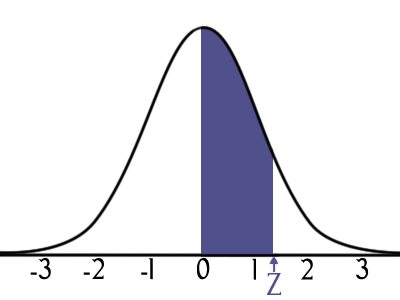 Standart Puanlar
T puanları
T puanının standart sapması 10 ve ortalaması 50’dir.
Standart Puanlar
Örnek
Ayşe’nin drama sınavından aldığı Z puanı -2 ise, T puanı kaçtır?

Ali’nin drama sınavından aldığı Z puanı 1,5 ise, T puanı kaçtır?
Standart Puanlar
Örnek:

Transkriptinizi inceleyip, güz döneminde aldığınız bir sınavı esas alarak sınıfınızdaki bireylerin yüzde kaçından daha başarılı olduğunuzu hesaplayınız.
Standart Puanlar
Standart Puanlar
Korelasyon
İki değişken arasındaki ilişkinin derecesini verir. 
İki değişken arasındaki ilişkiyi veren katsayıya korelasyon katsayısı adı verilir. 
Bu kat sayı iki değişkenin birlikte değişip değişmediğini ve bu değişimin yönünü ve derecesini gösterir. 
Korelasyon kat sayısı +1.00 ile -1.00 arasında bir değer alır.
Korelasyon
Korelasyonun değerinin artı olması iki değişkenin aynı yönde birlikte değiştiğini ifade eder ve kat sayı +1.00´e yaklaştıkça bu ilişkinin gücü artar. 
Korelasyonun değerinin eksi olması iki değişkenin farklı yönde ama birlikte değiştiğini ifade eder ve kat sayı -1.00´e yaklaştıkça bu ilişkinin gücü artar.
Korelasyon kat sayısının değerinin sıfır olması ise iki değişken arasında belli bir yönde değişim olmadığı dolayısıyla da aralarında ilişki olmadığı anlamını taşır.
Korelasyon
Soldaki grafik X ile Y arasındaki korelasyonun -1, sağdaki grafik ise X ile Y arasındaki korelasyonun  +1 olduğu duruma örnektir.
Korelasyon
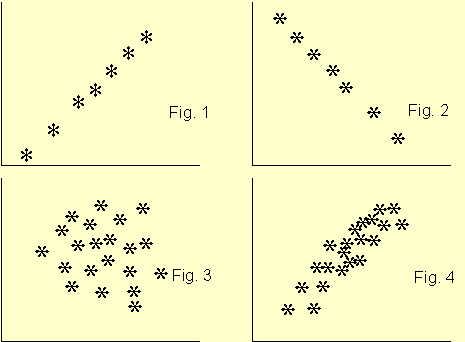 Korelasyon
Pearson korelasyon katsayısı:
Pearson formülü
Kovaryans formülü
Pearson korelasyonu iki değiskenin kovaryansının her bir değişkenin standart sapmalarının çarpımına bölünmesiyle elde edilir.
Korelasyon
Örnek
Korelasyonu hesaplayın ve yorumlayın
Korelasyon
Sınıf içi uygulama – EXCEL -
Korelasyon
Nokta çift serili korelasyon
Değişkenlerden biri sürekli diğerinin iki kategorili olduğu zaman kullanılır.
1 olarak kodlanan grubun sürekli değişkenlerine ait aritmetik ortalaması
Sürekli değişkene ait tüm puanların aritmetik ortalaması
Sx = sürekli değişkene ait puanların standart sapması
P1 = süreksiz değişkende 1 ile kodlananların oranı
q1= süreksiz değişkende 0 ile kodlananların oranı
Korelasyon
Nokta çift serili korelasyonu hesaplayın ve yorumlayın.
Korelasyon
Sınıf İçi Uygulama – EXCEL-
Korelasyon
Korelasyon ve neden sonuç ilişkisi arasında bağ kurulabilir mi?
İlköğretim çağındaki çocukların ayakkabı numaraları ile zeka düzeyleri arasında bir ilişki var mıdır?